PASSIFLORA   INCARNATA
Common Names
               Purple Passion Flower, Apricot Vine, Passion flower, True Passion Flower, Wild Apricot, Wild Passion Vine

Family: Passifloraceae 

Genus: Passiflora
MEDICINAL USES
        - Treat anxiety, insomnia, hypertension

ALKALOIDS 
         - harman, harmin, harmalin, harmol, and harmalol
An efficient anti-spasmodic. 

 Whooping-cough.
 
Delirium tremens.
Convulsions in children

Neuralgia

Insomnia, produces normal sleep
Spasms
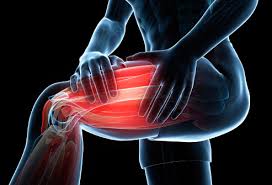 Hysteria,puerperal convulsions.
 
Painful diarrhœa.
Acute mania.

Worm fever

Teething
Atonic condition generally present.

Asthma, 10-30 gtt every ten minutes for a few doses.
 
Locally, in erysipelas.
Head:
    - Violent ache as if top of head would come off; eyes felt as if pushed out.

Stomach:
     - Leaden(dull), dead feeling after or between meals

     - Flatulence and sour eructations.
Sleep:

        - Restless and wakeful, resulting from exhaustion. Especially in the feeble, infants and the aged.
- Insomnia of the mentally worried, and overworked, with tendency to convulsions. 

         - Nocturnal cough.
Dose:
           
             Large doses of mother tincture are required-thirty to sixty drops, repeated several times.
Research studies
         - One study has investigated its use in the treatment of ADHD.
         -  The different pharmacological properties of P. incarnata are antianxiety, analgesic, antidiabetic, anticonvulsant, antiwithdrawal, antiasthmatic, anticough, and anti-Helicobacter pylori in nature.
In a study with 41 healthy adults, there was improved sleep quality with drinking passionflower tea.

In randomized clinical trial of 54 women, passion flower reduced hot flushes.
SIDE EFFECTS

Excessive use has caused vomiting, heart irregularity, and drowsiness 

Avoid with pregnancy and lactation; may cause uterine stimulation
Avoid use with certain medications: sedatives, anesthesia, CNS depressants

May cause drowsiness, avoid while operating heavy machinery.
COMPARISONS
     For Asthma – Grindelia; Blatta
     For Headache – Belladonna; Glonoine
     For Sleeplessness – Opium; coffea cruda; Nux vomica; Silicea
THANK YOU ALL…………..